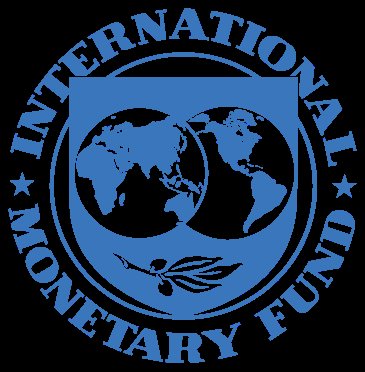 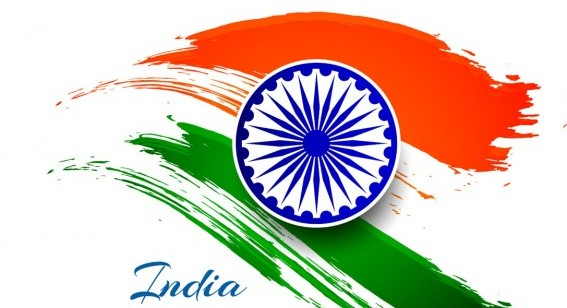 India’s economic history – INDIA AND THE INTERNATIONAL MONETARY FUND 1944-2017 ORATION AT THE NATIONAL ARCHVIES OF INDIA DATED JULY 21, 2017
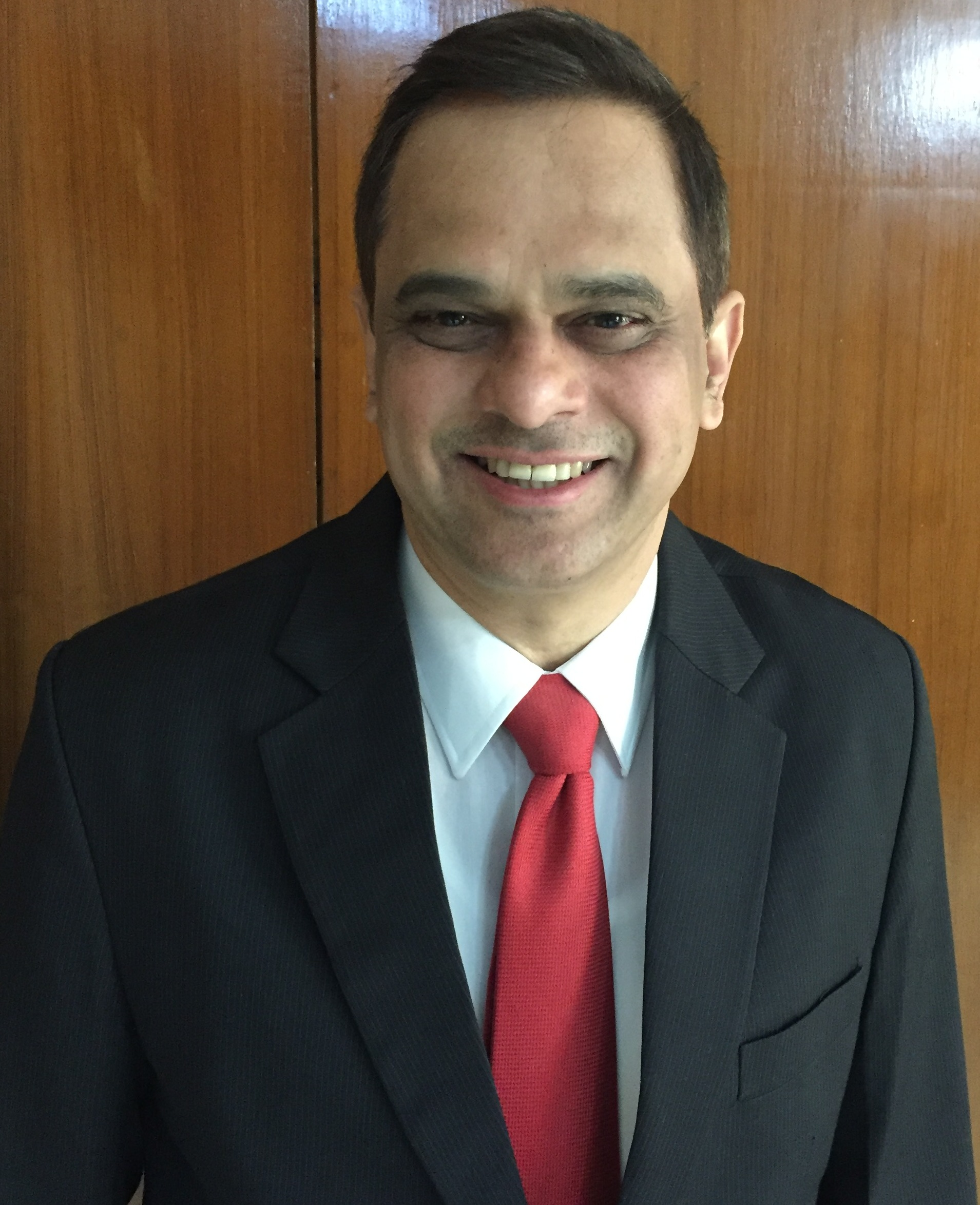 V.SRINIVAS, IAS
INDIA – AN ORIGINAL MEMBER OF IMF
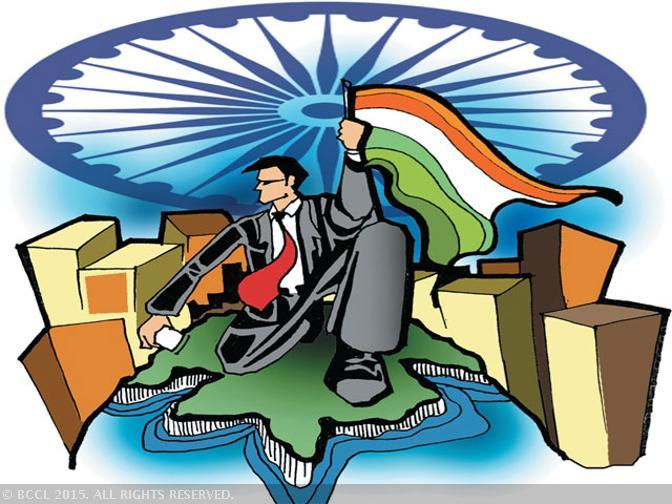 The United Nations Monetary and Financial Conference at
    Bretton Woods in July 1944 attended by 44 countries
India was represented by a six member delegation
India is an original member of the IMF since 1944
5th largest quota in 1945
As of 2016, India’s has 8th largest quota of 2.66 percent
IMF’s Managing DirectorS in india
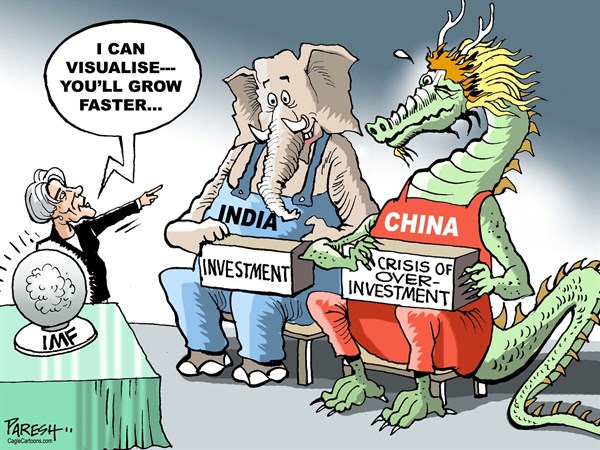 Christine Lagarde on March 16, 2016
“Here is your country. This is a special moment for India. Just as many countries around the world are grappling with low growth, India has been marching in the opposite direction. This year already, India’s growth rate is expected to exceed that of China. The conditions are ripe for India to become a key engine for global growth.  As India grows and takes its rightful place in the global economy, the focus should remain on sound policies and inclusive institutions….At the current juncture, the world needs a vibrant India and India needs the world! …Today, the elements are all aligned to make India a global powerhouse. This is India’s moment. Seize it. Chak De India!”
Role of imf
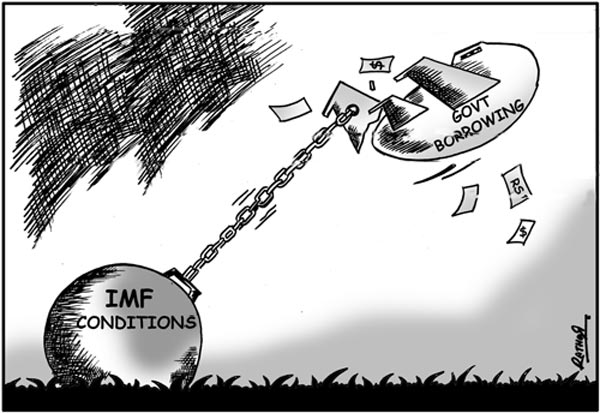 The International Monetary Fund (IMF), in its lending practices “seeks to help member countries to attain over the medium term a viable balance of payments position in the context of reasonable price and exchange rate stability, a sustainable level and growth rate of economic activity and a liberal system of multilateral payments.” 
The IMF has developed empirical underpinnings  for Fund conditionality 
Reduce domestic expenditure to avoid monetary expansion 
Maintain a competitive exchange rate 
Reduction of inflation 
Lay down Standards for fiscal policy – budget deficit; quality of Government spending; external debt
INDIA’S IMF PROGRAMS
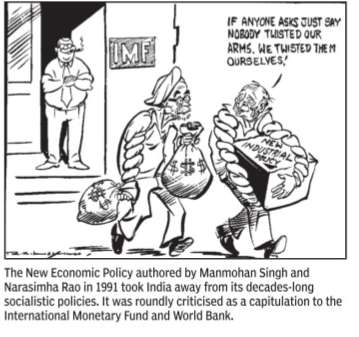 India has availed 3 IMF programs
1966 – US $ 187.5 million 
36.5 percent devaluation of the rupee
1981 – US $ 5 billion
Low Conditionality Program
1991 – US $ 1650 million
Major Economic Reforms and Global Integration
1966 IMF PRoGRAM
India’s balance of payments position was under pressure throughout 1965, and the difficulties continued into 1966, necessitating a sizeable use of Fund resources despite severe tightening of restrictions. As the year 1965 opened, foreign exchange reserves had already been reduced to a low level by increased payments for food inputs occasioned by the shortfall in domestic production and by delays in the repatriation of export proceeds. In March, a stand-by arrangement of US$ 200 million was approved by the Fund.
1966 IMF Program
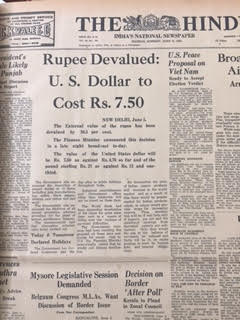 Rupee was devalued by 36.5 percent to bring domestic prices in line with external prices, to enhance the competitiveness of exports and to address the country’s trade and balance of payments problems on June 6, 1966. The US dollar which was equivalent to Rs. 4.75 now rose to Rs. 7.50 and the pound sterling from Rs. 13.33 to Rs. 21. The IMF hoped that devaluation of the rupee would bring about a substantial increase in Indian exports, which upto now had grown at a very small rate. Much would depend the IMF said, on foreign economic aid being mobilized for that purpose. 
The devaluation of the rupee was seen as India succumbing to western pressure. The Government declared a plan holiday. The fourth five-year plan was abandoned in favor of three annual plans in the wake of disruptions in the economy on account of two years of drought, two wars, and the devaluation of the rupee. The annual plans guided development with immediate focus on stimulating exports and searching for efficient uses of industrial assets.
1966 IMF PROGRAM
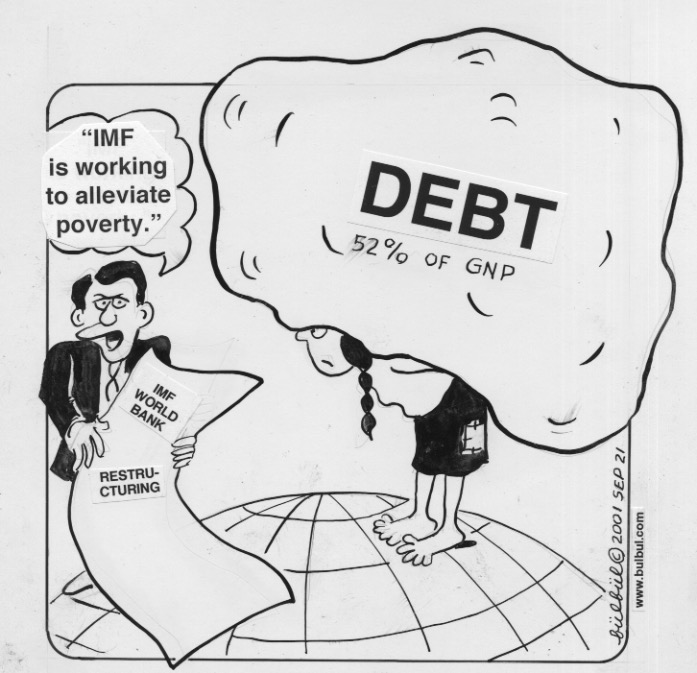 Prime Minister in her radio broadcast Person to Person on April 24, 1966 said  
The fear that we have sold out under western pressure or that we are likely to be dominated by foreign capital is absurd. The commanding heights will always be with us. We seek more aid at this juncture in order to end aid. The government is fully committed to the objective of socialist and democratic society but it was not wedded to any dogma. Our socialism was one that was related to the country’s needs and aspirations and the reality of the Indian situation.
The devaluation failed; it did not achieve its objectives. The “adjustment in relative prices, costs and pattern of investment” necessitated by the devaluation proved “even more difficult because of serious drought” which affected Indian economy for the second year in succession. The promised foreign aid did not materialize.
1966 IMF Program
On June 6,1966 the Finance Minister Sachindra Chaudhuri firmly rejected suggestions that the Government of India yielded to external pressure and agreed to devalue the rupee. The Finance Minister said that that no other measure would yield the remedy they sought. 
The Governor of the Reserve Bank of India, P.C.Bhattacharya said that devaluation was only a beginning and all efforts would be made to contain inflationary pressures and promote internal discipline. 
The IMF said that it had concurred to the devaluation of the Indian rupee to a new par of 7.50 to the US dollar.
1966 IMF PROGRAM
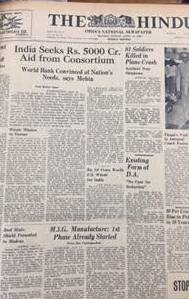 Despite the package of policy measures announced in June 1966, aid commitments never approached the levels which the Indian government expected from the World Bank and other members of the consortium. 
Aid Commitments made were
US $ 900 million annually for 3 years from World Bank
US $ 300 million project assistance from US
The first US $ 900 million was slow in coming, and was received November 1966. This was followed by protracted delays in the release of the committed funding for the second year resulting from delays in IDA replenishment. India received US $ 295 million in 1967-68 and US $ 642 million in 1968-69. With devaluation, there was a sharp price rise in 1966-67 and growth in industrial production dropped sharply. Devaluation was accompanied by import liberalization measures but imports failed to revive. The failure of the devaluation resulted in slowing down of reforms and moderation of growth targets.
1981 IMF PROGRAM
The 1981-83 program was implemented at a time of Low or No conditionality period in the Fund when the Fund was eager to meet the financing request of non-oil producing member countries and conditionality was not as strong or effective as it later became. 

Geoffrey Howe the UK Chancellor of Exchequer at the 1979 IMFC said that,
	“Now that the rules of conditionality have been liberalized, I hope that developing countries will find it acceptable to work closely with the Fund to help them overcome their problems.”
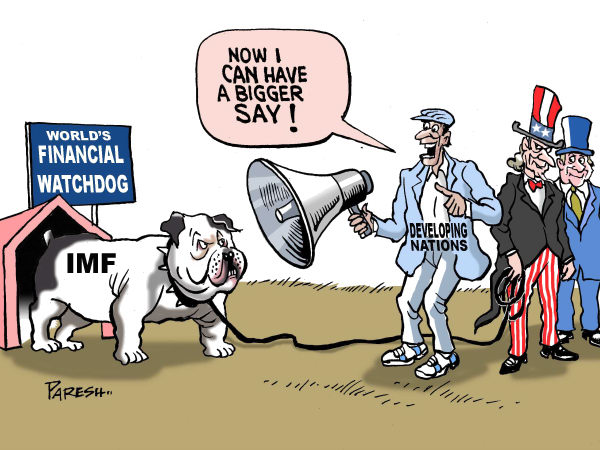 1981 IMF PROGRAM
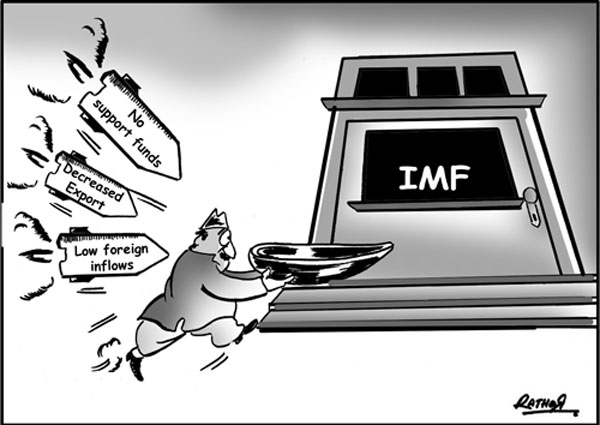 The Balance of Payments situation changed dramatically in 1979-80 as agricultural growth suffered and industrial bottlenecks emerged. Inflation soared from 3 percent in 1978-79 to 22 percent in 1979-80. The external terms of trade worsened significantly owing to higher prices for imported petroleum and fertilizers. Trade deficit zoomed. Government undertook deficit financing on an unprecedented scale. Bank lending to both food and non-food sectors contributed to the rise in credit to the commercial sector. 
To meet the short term cyclical imbalance, India drew SDR 266 million under the compensatory financing facility (CFF) from the IMF, but even so, the country’s international reserves slid down to 3 ½ months of imports.
1981 IMF PROGRAM
Dr. M.Narasimham says
The November 1981, discussion on the Executive Board took place all day. Every single Executive Director spoke, all 20 of them. My reply took one hour, I responded to each one of them. I maintained that Government of India’s policy on exchange rates would be guided by its balance of payments. I said that India is not walking into the Fund on a stretcher. We are walking into the Fund like walking into a clinic. I added that the IMF should not be regarded only as lender of last resort. It was cooperative and it was natural for countries to turn to the cooperative lending institution before seeking other sources of finance and I added that India has been a responsible member of the Fund and we would continue to be so. We wanted this more as a back-up to our reserves so that we could continue with our program of liberalization.
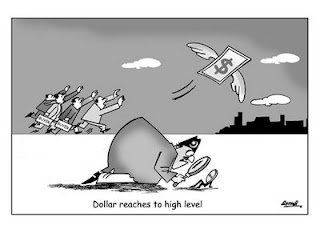 1981 IMF PROGRAM
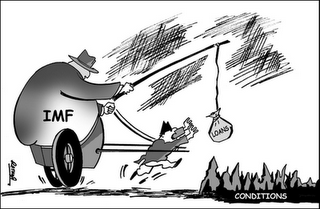 The Economic and Political Weekly in November 1981 said that an interesting affirmation that is currently being made with great gusto by those who negotiated the IMF loan is that the terms and conditions laid down down by the IMF on the grant of the loan are after all no different from the strategy and thrust of India’s own Sixth Five Year Plan. What indeed is required by the IMF is that the Plan itself should be implemented and necessary discipline observed by the Indian authorities. 
The IMF conditionalities should therefore not be regarded as an imposition. They represent a convergence of outcomes and interests between those controlling the IMF and clients in India.
1981 IMF PROGRAM
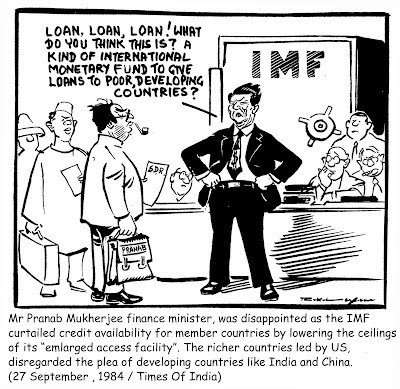 Finance Minister Pranab Mukherji introducing the 1984-85 budget said
“Our strategy for bringing balance of payments under control after sharp deterioration that occurred in 1979-80, has paid rich dividends. In view of the improvement in our payments position, the Government has voluntarily decided not to avail of the balance of 1.1 billion SDR under the Extended Fund Facility of the IMF. 
While intervening in the debate on the IMF loan in this House in December 1981, the Prime Minister had this to say 
“It does not force us to borrow, nor shall we borrow unless it is in national interest. There is absolutely no question of our accepting any program which incompatible with our policy declared and accepted by Parliament. In is inconceivable that anybody should think that we should accept assistance from any external agency which dictates terms which are not in consonance with such policies.”
This was true then, and it is true now.   
Belying the prophesies of a self-styled Cassandra, the economy has emerged stronger as a result of the adjustment effort mounted by us. None of the dire consequences of that we were warned has occurred. We have not cut subsidies. We have not cut wages. We have not compromised on planning. We have not been trapped in a debt crisis. We have not faltered in our commitment to anti-poverty programs for the welfare of our people. We entered this loan arrangement with our eyes open. We came out with our heads held high.
1981 IMF PROGRAM
Rahul Khullar says:
It is quite surprising that India went through the 1981 IMF program without major reforms. Mr. Narasimham, the Executive Director IMF, who negotiated the IMF program, did not yield much ground on the reform front. He assured the Prime Minister Mrs. Gandhi that he had succeeded in persuading the IMF to permit flexibility to develop a fully home-grown program. In the 1981-84 period, the Government did start changes e.g. Export Oriented Units and SEZs were established. But the pace of reforms was slow. Following the 1984 elections, the reforms continued. But there were no major overhauling reforms. Gradualism ruled.
1981 IMF PROGRAM
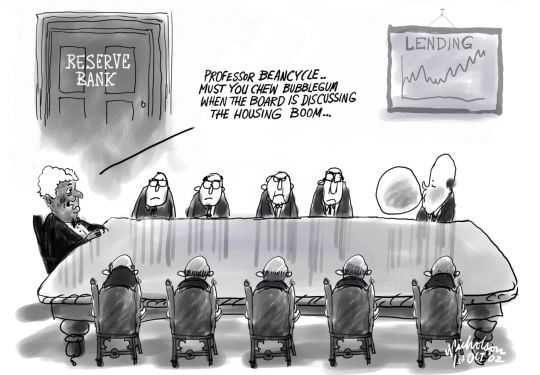 The RBI’s history says that India’s EFF experiment was a classic case of a country’s readiness to accept self-imposed conditionality in adjusting its economy to a changed structural scenario and aimed at tackling the root cause of the problem. It could be claimed as a precursor for member country’s ownership of conditionality and adjustment programs.
1966 and 1981 IMF PROGRAMS
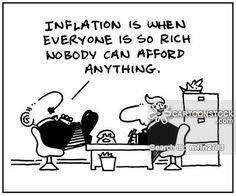 The IMF programs of 1966 and 1981 helped tide over periods of high inflation and difficult balance of payments position faced at that point of time. They were modestly successful in bringing economic reforms to the Indian economy. 
Although there was no devaluation of the rupee after 1966, the exchange rate policy was aimed at gradual depreciation of the rupee to maintain price competitiveness of the exports sector. 
Expansionary fiscal policy continued in the 1980s, and the automatic monetization of budgetary deficits by issuing adhoc Treasury bills strained credit policy. 
India entered the 1990s with structural rigidities and imbalances in the economy, pronounced macroeconomic imbalances despite a significant growth rate of 5 percent. Several adverse domestic and external developments precipitated in the balance of payments (BOP) crisis in 1991. From this crisis, emerged a comprehensive reform agenda backed by an IMF program which was effectively implemented.
THE 1985 LTFP
The 1985-86 Long Term Fiscal Policy(LTFP) was formulated in pursuance of a commitment given by the Government as part of Union Budget 1985-86. 
The LTFP was to impart a definite direction and coherence to the annual budgets. It was envisaged to shift to rules based fiscal and financial policies and less reliance on discretionary case-by-case administration of physical controls. 
It also envisaged an effective coordination of of different dimensions of economic policy – fiscal policy, monetary policy, industrial policy and trade policy. The LTFP was to be an effective vehicle for strengthening operational linkages between the fiscal and financial objectives of the 7th Plan.
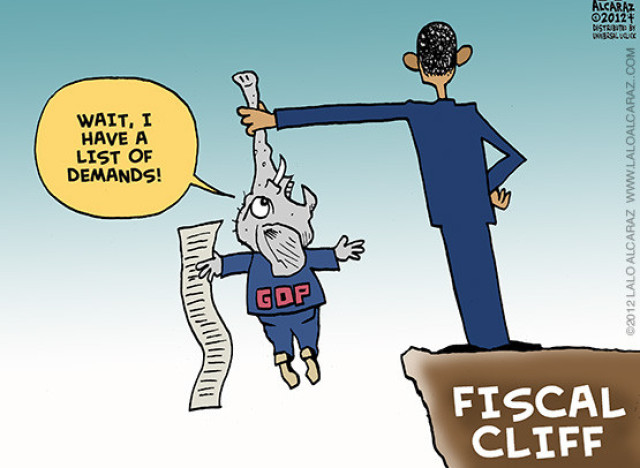 1988-89
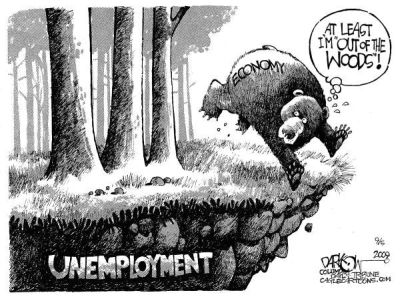 The Economic Survey for the year 1988-89 said thus:
“Though it has not been appreciated, it must be recognized that high levels of fiscal deficits tend to spill over and contribute to high current account deficits in the balance of payments. An improvement in the current account of the balance of payments requires a commensurate reduction in the overall savings –investment gap of the economy. In a situation such as ours where the recent widening of the savings-investments gap is largely attributable to deterioration in the budgetary performance will contribute substantially towards a sustained improvement in the balance of payments.”
1989-90
The Economic Survey for the year 1989-90 said thus:
“India’s balance of payments situation has remained under considerable pressure during 1989-90 despite a buoyant trend in exports and a slow-down in the growth of imports. Deterioration in our balance of payments position during the 7th Plan period is due to several unfavorable factors such as deceleration in the growth of domestic oil production bunching of repayment obligations to the IMF and other sources, limited availability of concessional assistance and a rise in debt service payments on external debt. The continuing strain on our balance of payments is reflected in steep depletion of foreign exchange reserves which stood at Rs. 5531 crores at the end of January 1990.”
THE CRISIS BEGINS
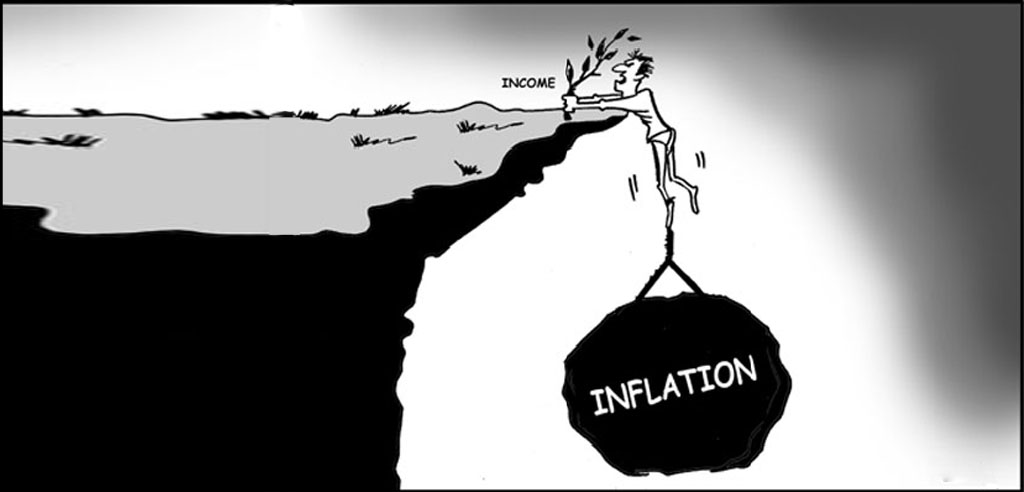 Fiscal imbalance was the root cause of the twin problems of inflation and difficult balance of payments position. Government said that the management of deficit required containment of expenditure growth. The restraint of expenditure required careful consideration of the areas of public spending involving explicit and implicit subsidies. On the revenue side, the major challenge was tax compliance. 
Tax evasion was rampant, generating black money fueling inflation and conspicuous consumption. Black money was also generated by shortages, artificially pegged prices and detailed physical controls. The leakages from public expenditure programs also caused serious distortions in the economic and social structure of the society. 
The monetization of fiscal deficit resulted in higher liquidity growth over and above the overhang of liquidity carried from earlier years and the consequent expansionary impact on money supply.
1991-92
The Economic Survey for the year 1991-92 said thus:
“The first signs of the current payments crisis became evident in the second half of 1990-91 when the Gulf war led to a sharp increase in oil prices. Foreign exchange reserves began to decline from September 1990. They declined to a level of Rs. 5480 crores (US $ 3.11 billion) at the end of August 1990 to Rs. 1666 crores (US $ 896 million) on 16th January 1991. During the period the Government took recourse to the IMF by drawing Rs. 1177 crores (US $ 60 million) from the reserve tranche during July-September 1990. Again in January 1991, the Government made a drawing of Rs. 1884 crores (US $ 1.025 billion) under the compensatory and contingency financing facility (CCFF) and a drawing of Rs. 1450 crores (US $ 789 million) under a first credit tranche arrangement (FCT). The purchases from the International Monetary Fund in January 1991 amounted to Rs. 3334 crores (US $ 1.814 billion). Nevertheless the decline in reserves continued unabated.”
1991 IMF PROGRAM
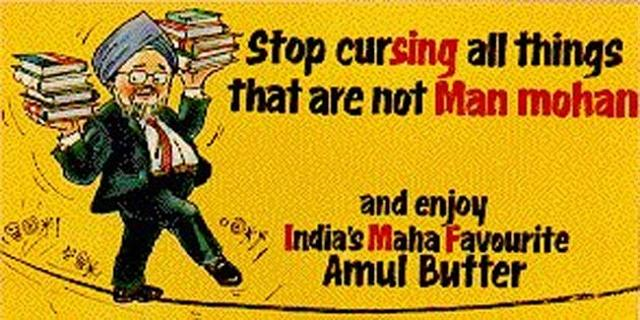 On August 27, 1991, the Finance Minister addressed the Managing Director IMF for an 18-month stand-by arrangement in an amount equivalent to SDR 1656 million. A memorandum of economic policies setting out the economic program of the Government of India for the period 1991/92 and 1992/93 was also submitted. The Government indicated its willingness to enter into a comprehensive structural adjustment program, supported by an arrangement under the Extended Fund Facility.
1991 IMF PROGRAM
Government agreed for the quarterly performance criteria for 1991/92 with ceilings on overall borrowing requirements of the union government, ceilings on net domestic assets of the RBI, a sub-ceiling on RBI credit to the Government and floors on net official international reserves. Government agreed for 3 reviews of program implementation on March 31, 1992, September 30, 1992 and March 31, 1993. Government agreed to formulate a comprehensive program for tax reform and introduce a detailed tracking system of quarterly expenditure reviews.
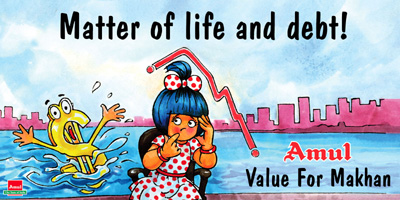 1991 IMF PROGRAM
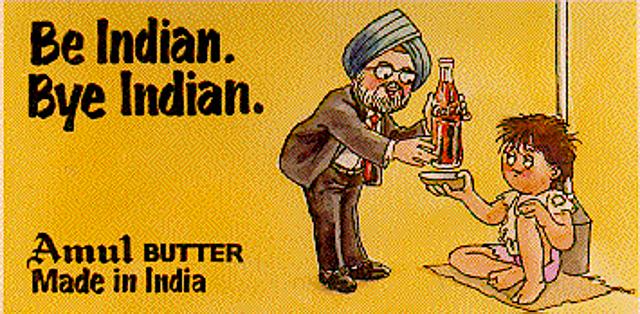 The Fund recommended that the key macroeconomic objectives of the program include 
an easing of the payments situation and a rebuilding of gross international reserves to over 1½ months by the end of 1992/93; 
economic growth of 3-3 ½  percent in 1991/92 followed by a gradual recovery in 1992/93 and 
a reduction in inflation to no more than 6 percent by end of 1992/93. 
The current account deficit was targeted at about 2 ½ percent of GDP in 1991/92 and 1992/93. 
The structural benchmarks for the program were in the areas of industrial policy, trade liberalization, domestic pricing policies, public enterprises reforms, financial sector reforms, tax reforms and expenditure control. 
The crisis management measures adopted included utilization of gold to raise foreign exchange resources, liberalization in the policy for import of gold, India development bonds and non-resident deposits, liberalization of import licensing, liberalization of tariffs, industrial deregulation, foreign investment policy and significant steps in the exchange rate policy.
1991 IMF PROGRAM
The IMF history says the following:
“The politics of borrowing from the IMF is always complex, but in India it was especially so. On the one hand politicians had long viewed the IMF conditionality with some disdain. As soon as it became know that the government was applying for a stand-by arrangement, its leaders would be attacked in Parliament, and in the press for subjugating the interests to foreign domination. On the other hand, most of the countries’ economic and financial officials had good relations with the IMF and an unusually high degree of trust had developed on both sides over the years. 
The working relationship was a little unusual, in that the authorities knew full well what they needed to do to qualify for the Fund’s seal of approval and financial support. The decision to devalue for example was not made at the insistence of the Fund but on the understanding that the Fund would approve it and that both sides believed that it was necessary and was in India’s interest. As had been true for the 1981 negotiations, these discussions were amicable and collegial.”
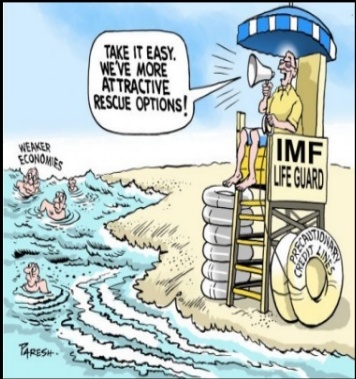 1991 IMF PROGRAM
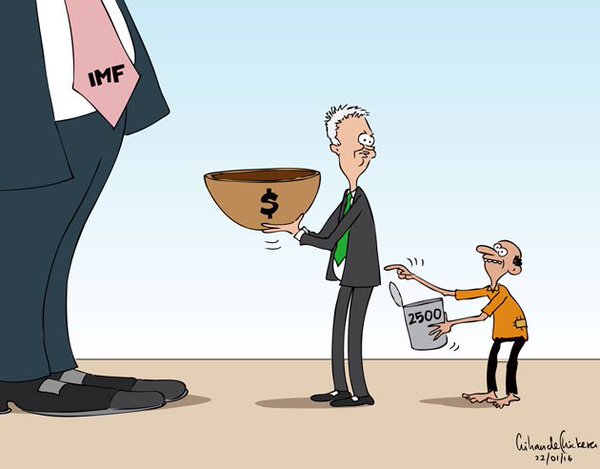 The Finance Minister clarified the role of the IMF and the World Bank in the Indian economic policy making in his budget speech. He said 
“It has been alleged by some people that the reform program has been dictated by the IMF and the World Bank. We are founder members of these two institutions and it is our right to borrow from them when we need assistance in support of our programs. As lenders, they are required to satisfy themselves about our capacity to repay loans and this is where conditionality comes into the picture. All borrowing countries hold discussions with these institutions on the viability of the programs for which assistance is sought. We have also held such discussions. The extent of conditionality depends on the amount and the type of assistance sought. However, I wish to state categorically that the conditions we have accepted reflect no more than the implementation of the reform program as outlined in my letters of intent sent to the IMF and the World Bank, and are wholly consistent with our national interests. The bulk of the reform program is based on the election manifesto of our Party. There is no question of the Government ever compromising our national interests, not to speak of our sovereignty.”
2008 global financial crisis
By 2009, India had arrived on the international economic scene. The Indian economy had grown at 8.6 percent for 5 years, and it was opined that if the rate of growth kept up, India would be transformed like China with US $ 1 trillion economy doubling 8 ½ years. It was projected that poverty would be reduced at an unimaginable speed and the 11th Five Year Plan had projected an annual growth rate of 9 percent rising to 10 percent by 2011. 
Indian policy makers had reckoned that India may not be severely affected from the 2008 Global Financial Crisis largely because of public ownership of banks, strict prudential rules laid down by RBI and limits on external commercial borrowings. That said, Indian stock markets witnessed a 60 percent loss in values, foreign portfolio investment slowed down and rupee lost 20 percent value against the dollar reaching Rs. 50/ dollar, with the global financial freeze accelerating the currency depreciation. Government borrowing rose sharply and abruptly in the crisis years of 2008-09 and 2009-10. 
The Reserve Bank of India managed the borrowing program by maintaining easy liquidity conditions. The growth forecast was revised from 9 percent to 7.1 percent and even that proved optimistic, although India remained the second fastest growing economy in the world after China.
2008 global financial crisis
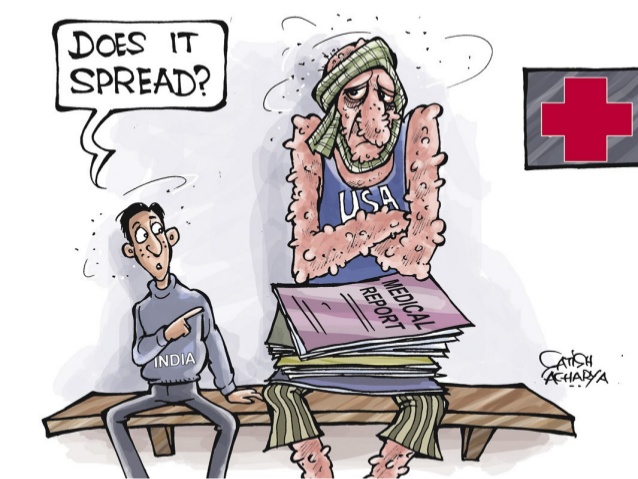 On February 16, 2009 the Union Finance Minister appraised the Parliament of the Global Financial Crisis.  In his budget speech, Finance Minister, Pranab Mukherji said
“The global financial crisis which began in 2007 took a turn for the worse in September 2008 with the collapse of several international financial institutions, including investment banks, mortgage lenders and insurance companies. There has been a severe choking of credit since then and a global crash in financial markets. The slowdown intensified with the US, Europe and Japan sliding into recession. Current indicators of the global situation are not encouraging. Forecasts indicate that the world economy in 2009 may fare worse than in 2008.
A crisis of such magnitude in developed countries is bound to have an impact around the world. Most emerging market economies have slowed down significantly. India too has been affected. For the first time in 9 months of the current year, the growth rate of exports has come down to 17.1 percent. ..Industrial production has fallen by 2 percent…In these difficult times, when most economies are struggling to stay afloat, a healthy 7.1 percent rate of GDP growth still makes India the second fastest growing economy in the world.”
2008 - Policy responses
The Government decided to relax the Fiscal Responsibility and Budget Management Act targets in order to provide for much needed demand boost to counter the situation created by the global financial meltdown. 
A substantial fiscal stimulus was provided through two packages announced by the Government on December 7, 2008 and January 2, 2009 to provide tax relief to boost demand and aim at increasing expenditure on public projects to create employment and public assets. 
The Reserve Bank of India took a number of monetary easing and liquidity enhancing measures including the reduction in the cash reserve ratio, statutory liquidity ratio and key policy rates. 
The objective was to facilitate funds from the financial system to meet the needs of productive sectors.
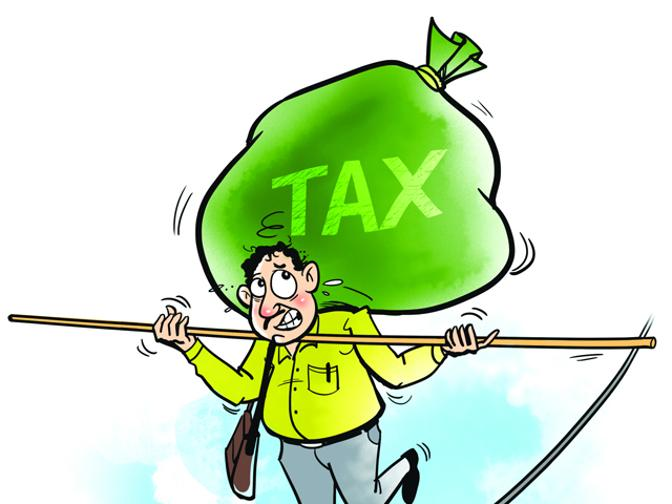 2008 – policy responses
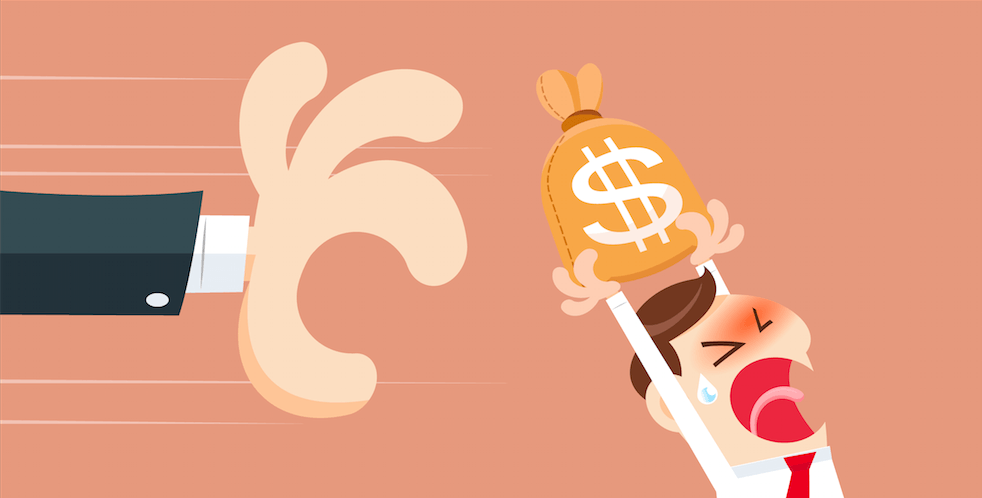 On February 19, 2009 the rupee hit 50/ dollar in a jittery market. The RBI’s holding of US T bills rose by US $ 6.9 billion to US $ 23.1 billion in December 2008 as India’s forex reserves rose from US $ 247.8 billion in November 2008 to US $254 billion in December 2008. Monetary authorities in China, Russia, Hong Kong, Norway, Ireland and Israel also added the lower yielding dollar asset to their foreign exchange reserves. China had added US $ 218 billion in 2008 while India added US $ 8.2 billion.
2009 – the crisis continues
The Economic Times said
“On Wednesday, the rupee briefly breached the 50-mark against the dollar to end Rs. 49.97, with the market beginning to price in political risk, fiscal slippages and decline in interest of foreign fund houses in emerging market assets. What’s pushing up the dollar in the international market is the pervasive interest even among central banks, in US Treasury bills. Despite the US slowdown and abysmal return in US T bills, funds, banks and sovereigns are buying these bonds, which are still perceived as safe haven. 
In the face of these forces, the domestic currency market largely ignored RBI Governor D.Subbarao’s sentiment that lower inflation and current account deficit in coming months could create the possibility of a rate cut. Some state owned banks sold dollars to prevent the rupee from dropping further, but this did not help.”

The Economic Times., Rupee hits 50 in jittery market., dated February 19, 2009
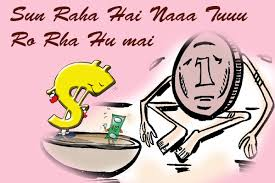 2009 - IMF CONSULTATIONS
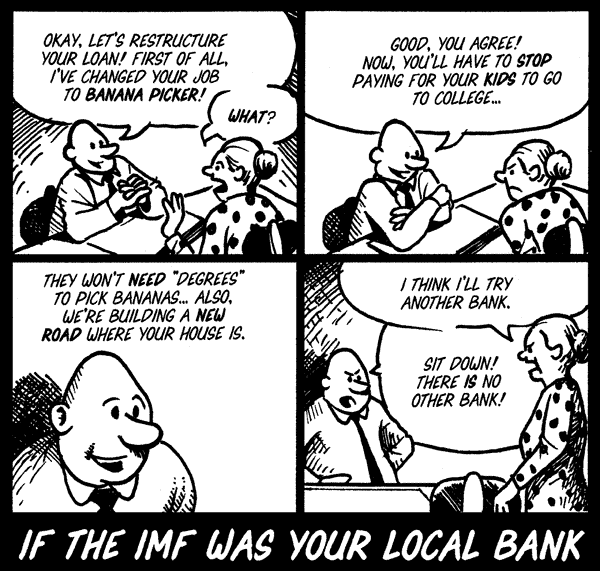 The IMF recommended that India faced spillovers from the global crisis. 
The key short term policy objective was to sustain liquidity and credit flows. 
The monetary and structural policies had to bear the burden of adjustment given the high public debt – GDP ratio. 
The IMF felt that rising credit risk and liquidity pressures could put the financial system under strain. It was important that India took note of the potential bank re-capitalization needs and measures to promote early loss recognition, full disclosure of bad assets and filling of information gaps. 
The IMF supported India’s gradual approach to capital account liberalization. 
It was felt that the sizeable fiscal stimulus should support economic growth in 2008-09. There remained concerns about fiscal sustainability given the high ratio of public debt to GDP. 
The fiscal space available was to be used for infrastructure and poverty related spending and for bank recapitalization if needed. The IMF reiterated that medium term fiscal consolidation remained a priority and should be anchored in the fiscal rules framework.
2010 – IMF CONSULTATIONS
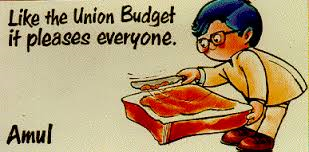 India’s economy was one of the first in the world to recover after the global crisis. 
Prompt fiscal and monetary policy easing combined with a fiscal stimulus had brought growth to pre-crisis levels. Capital inflows were back on the rise and financial markets regained ground. 
Growth was projected to rise from 6 ¾ percent in 2009-10 to 8 percent in 2010-11. 
The IMF commended the Reserve Bank of India for commencing the first phase of exit from monetary accommodation and generally considered that conditions were right for a progressive normalization of monetary stance. 
The withdrawal of the monetary stimulus was to be done in a gradual manner to soften the impact on long term interest rates and help anchor inflation expectations. India faced challenges in managing capital flows and the IMF recommended sterilized intervention to help reduce exchange rate volatility. 
The RBI’s approach to use prudential measures in case of asset bubbles was also supported by IMF and tightening of capital controls was to be an instrument of last resort.
2016 – THE FASTEST GROWING MAJOR ECONOMY IN THE WORLD
On October 8, 2016 the Indian Finance Minister addressed the International Monetary and Financial Committee (IMFC) during the Fund-Bank Annual Meetings presented India as the fastest growing major economy globally with GDP growth at 7.2 percent, foreign exchange reserves of USD 372 billion, current account deficit of (-) 1.1 percent and CPI inflation at 5.05 percent. The economic transformation from an IMF program country to the world’s fastest growing major economy in a period of 25 years represents a significant success story for India’s economic policy.
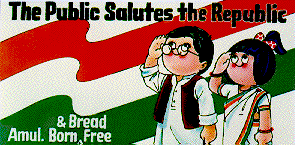